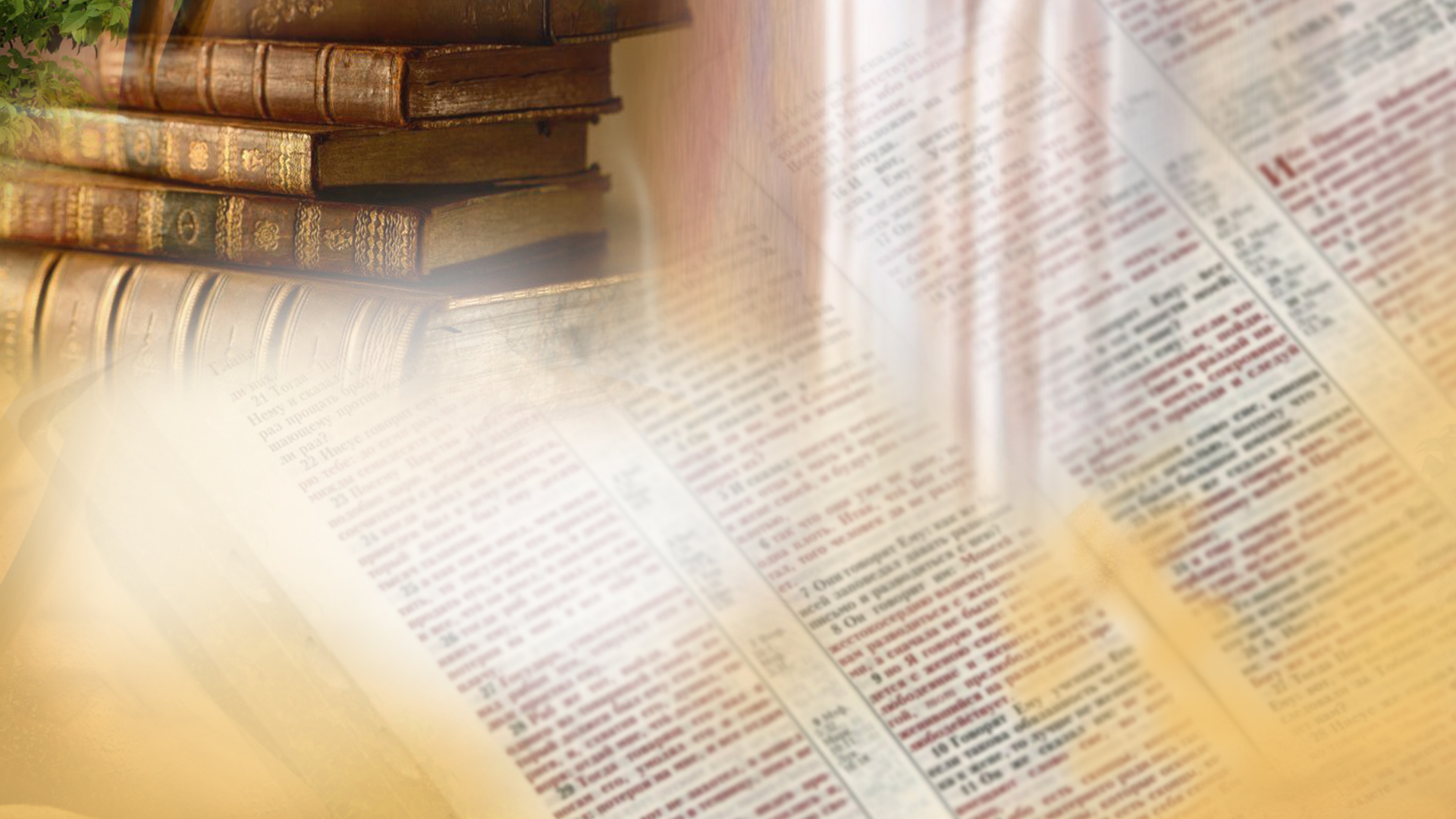 Щиро вітаємо вас!
Суботня школа
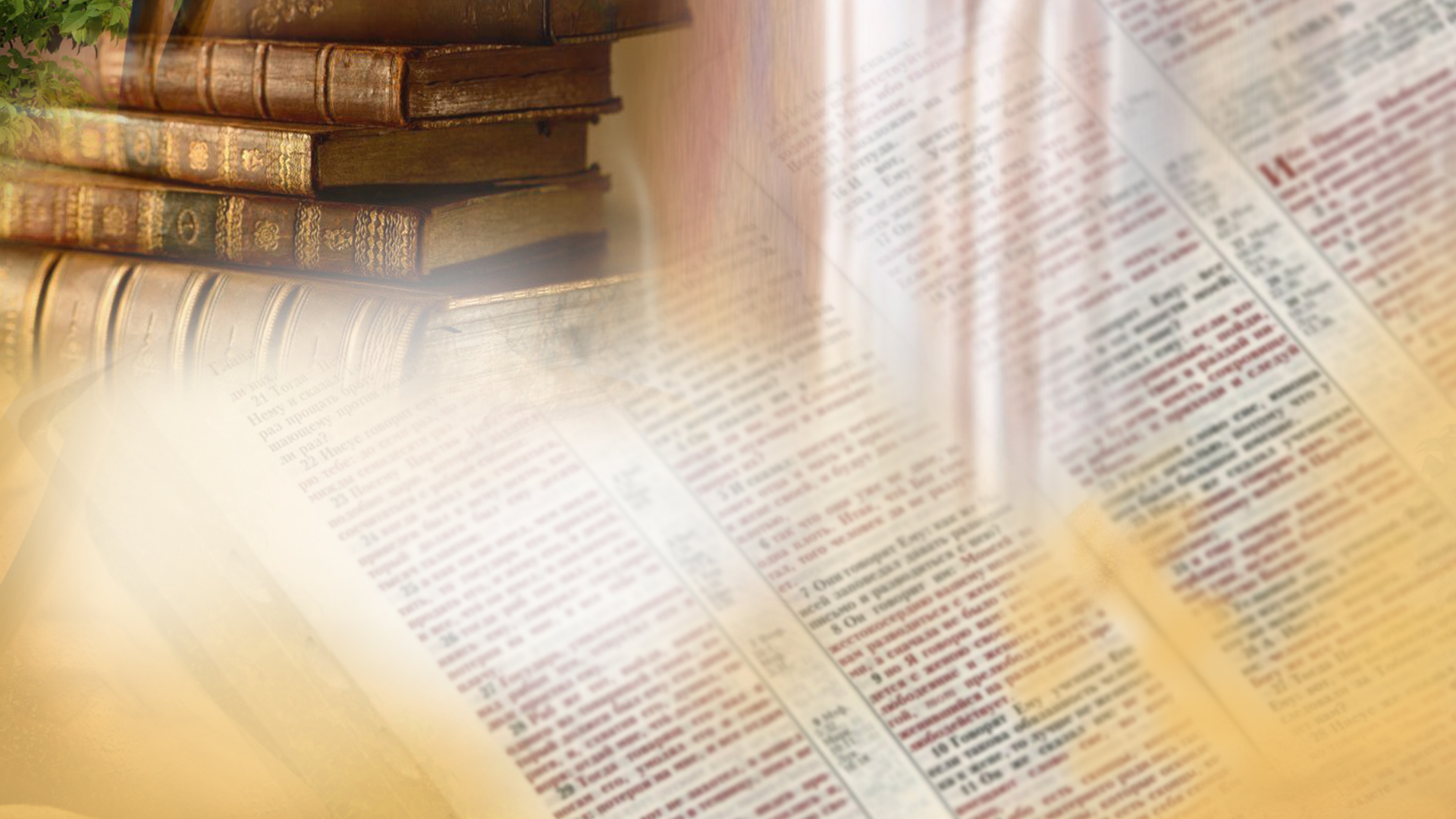 Година слави: хрест і воскресіння
Братнє спілкування:
  - Як ви відчували Божу присутність минулого тижня? 
  - Як ви ділилися з тими, хто був поруч із вами,    
            вісткою про воскреслого Спасителя?
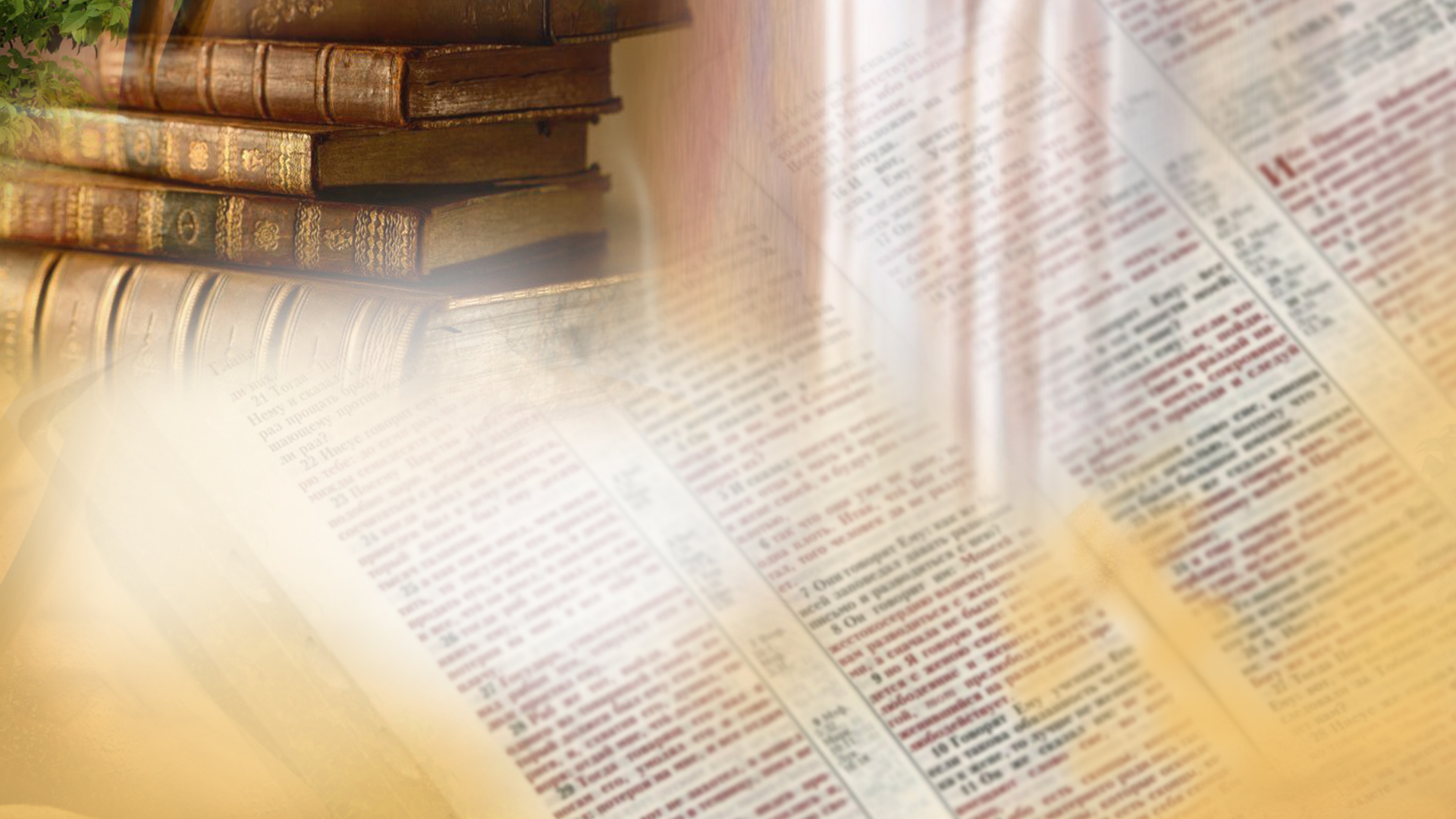 Суботня школа
Урок №13
  Епілог: пізнаючи Ісуса та Його Слово
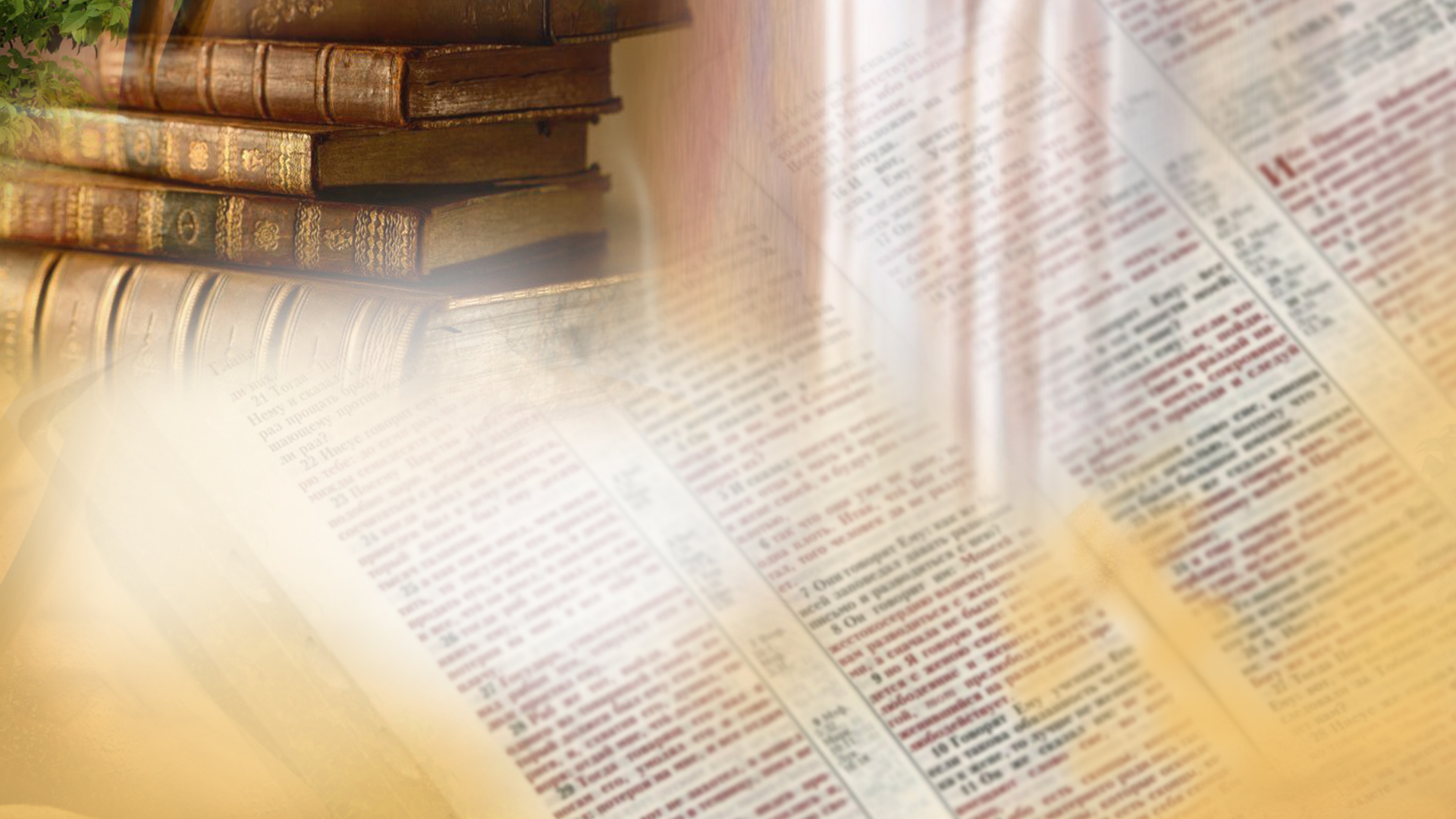 Урок №13
                          Епілог: пізнаючи Ісуса та Його Слово
Активна підготовка:
  Чому магніт притягує метал, а пластик ні, хоч він легший?
[Speaker Notes: У металах електрони легше переміщуються, і це сприяє створенню магнітного поля в межах матеріалу. У пластику такої мобільності електронів немає. Отже, магніт діє тільки на матеріали, які здатні реагувати на його поле, а більшість неметалевих речовин, зокрема пластик, до таких не належать.]
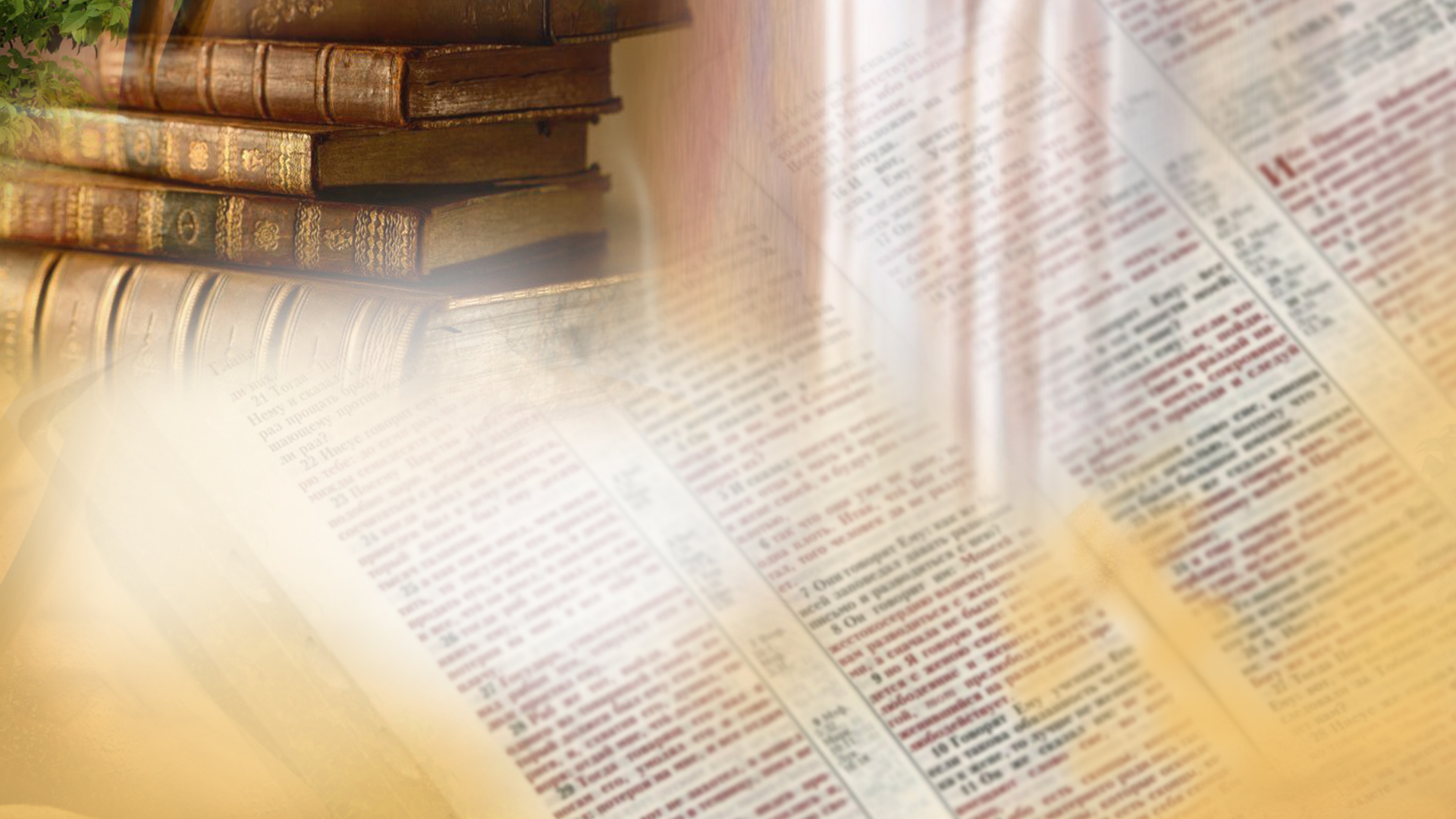 Урок №13
                          Епілог: пізнаючи Ісуса та Його Слово
Пам’ятний вірш: 
 «Дослідіть но Писання, бо ви думаєте, що в них маєте вічне життя, вони ж свідчать про Мене!» 
                                                                      Івана 5:39
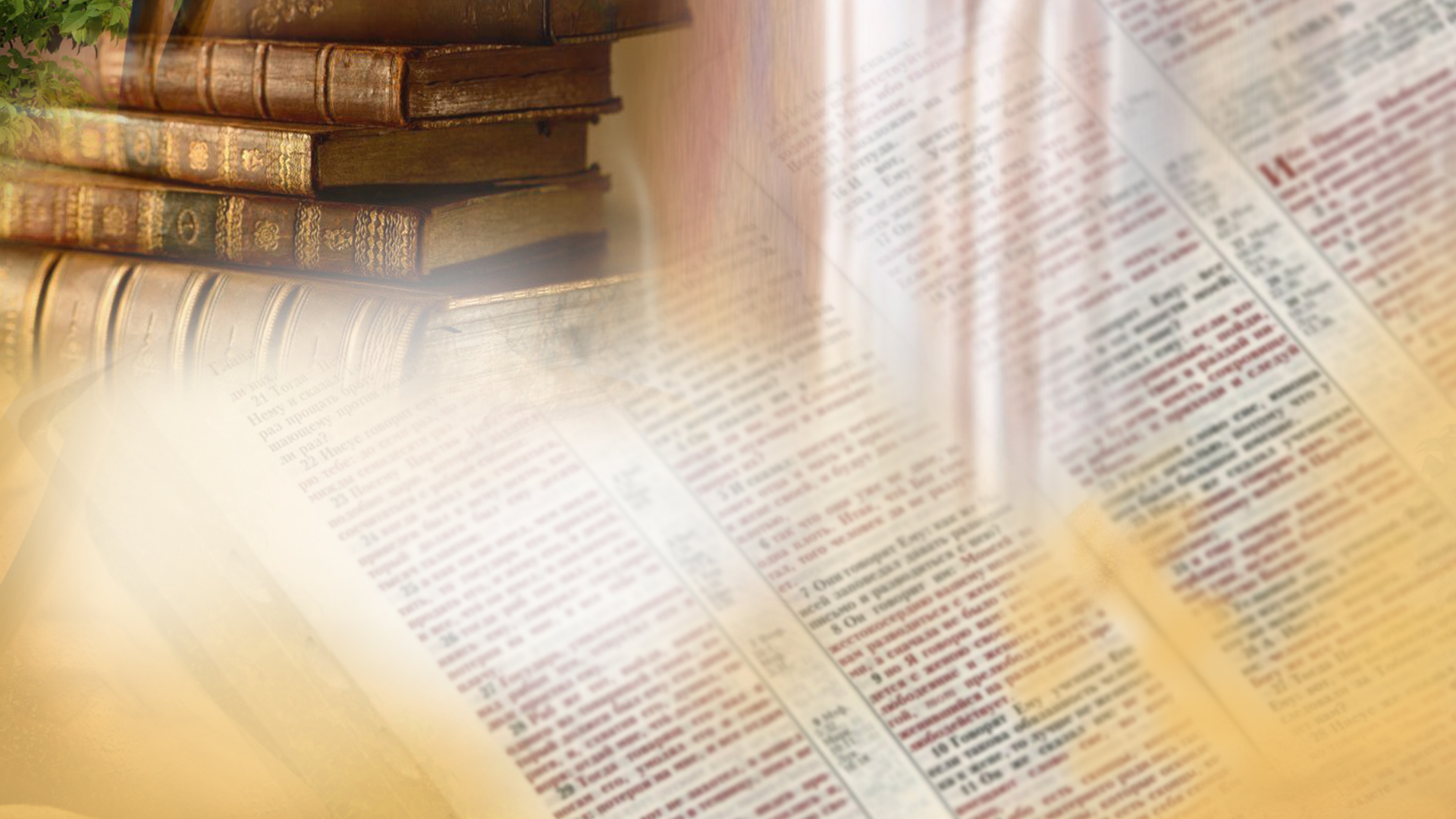 Урок №13
                            Епілог: пізнаючи Ісуса та Його Слово
Головна думка уроку: 
Шлях особистого пізнання Ісуса Христа. 
 В чому його особливість?
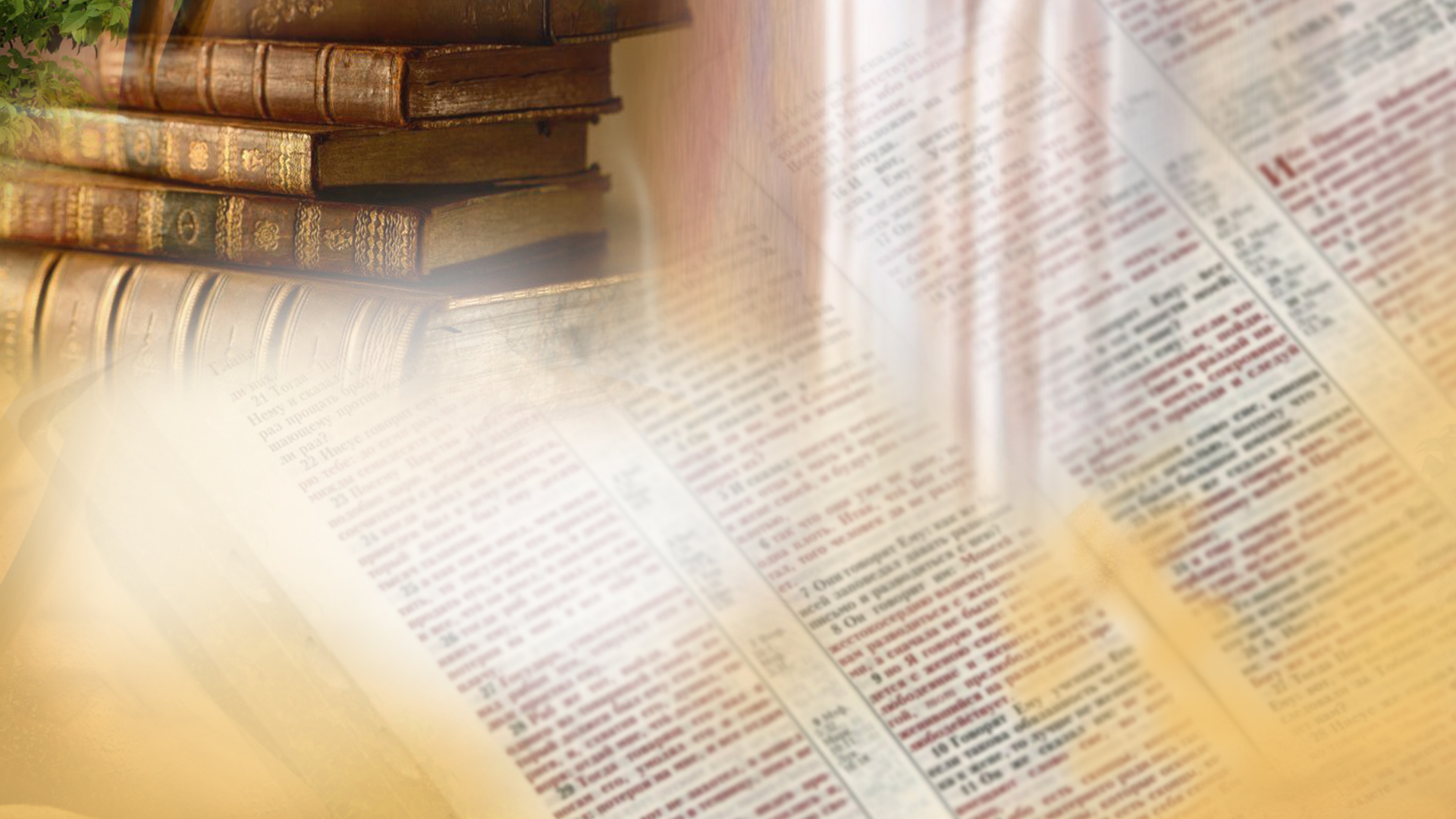 Урок №13
                             Епілог: пізнаючи Ісуса та Його Слово
Дослідження Біблії:
 1. Що зробив Христос для особистого відкриття Своїм учням? Що свідчило про перетворення, яке зазнав Петро після смерті і воскресіння Спасителя?  
                      Івана 21:1-17
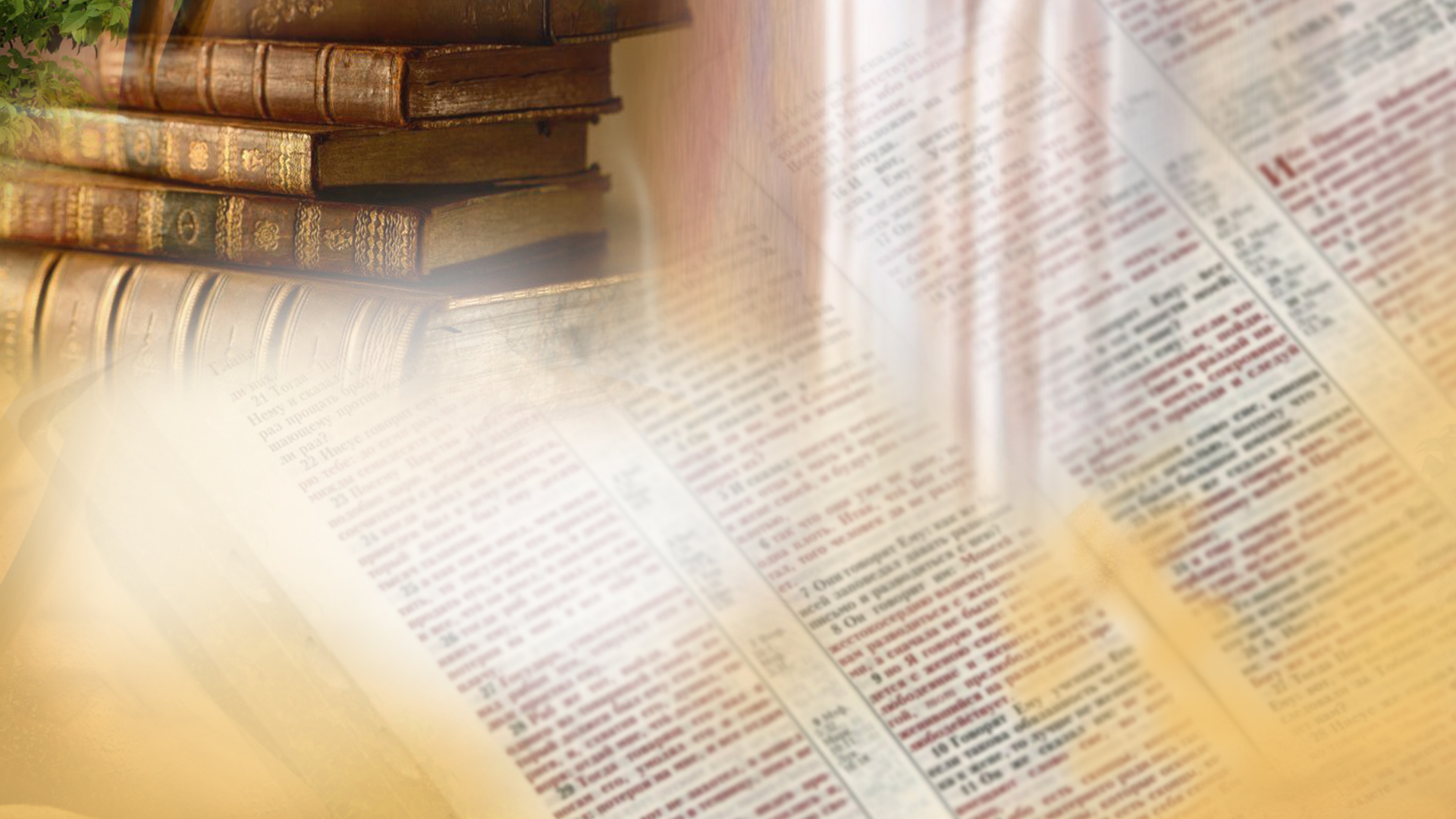 Урок №13
                           Епілог: пізнаючи Ісуса та Його Слово
Дослідження Біблії:
 2. Яке розуміння пріоритету слідування за Господом мало прийти до Петра? Що говорить нам відповідь Івана на розуміння учнями слів Ісуса?
                           Івана  21:18-25
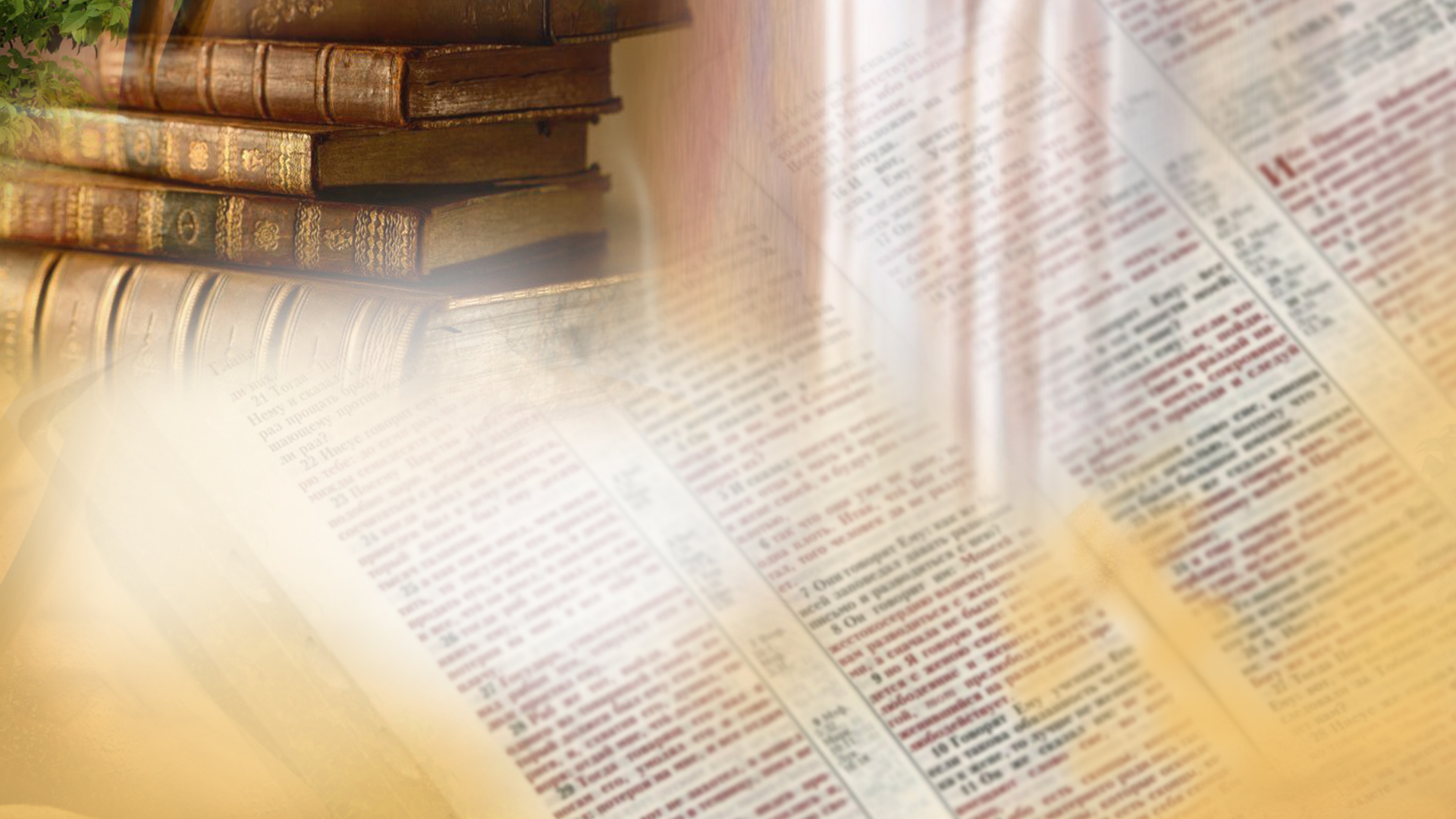 Урок №13
                            Епілог: пізнаючи Ісуса та Його Слово
Дослідження Біблії:
 3. Які причини духовної темряви світу, що заважають пізнати Бога? 
                 Івана 1:4-10, 3:19-21, 8:12, 8:42-44
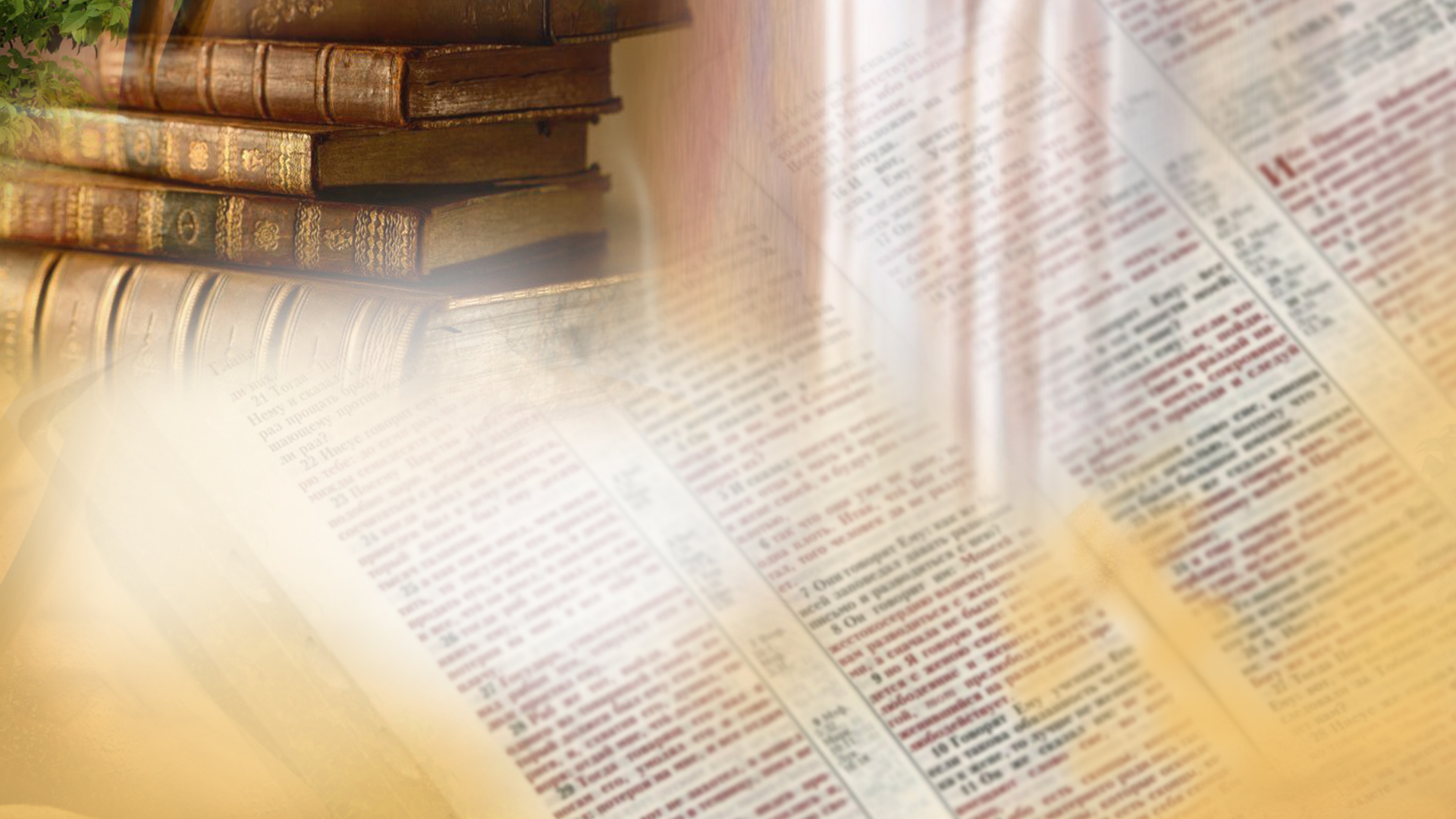 Урок №13
                          Епілог: пізнаючи Ісуса та Його Слово
Дослідження Біблії:
 4. Що має статися в нашому житті, щоб «темрява» не огорнула нас?     
                             Івана 4:46-54
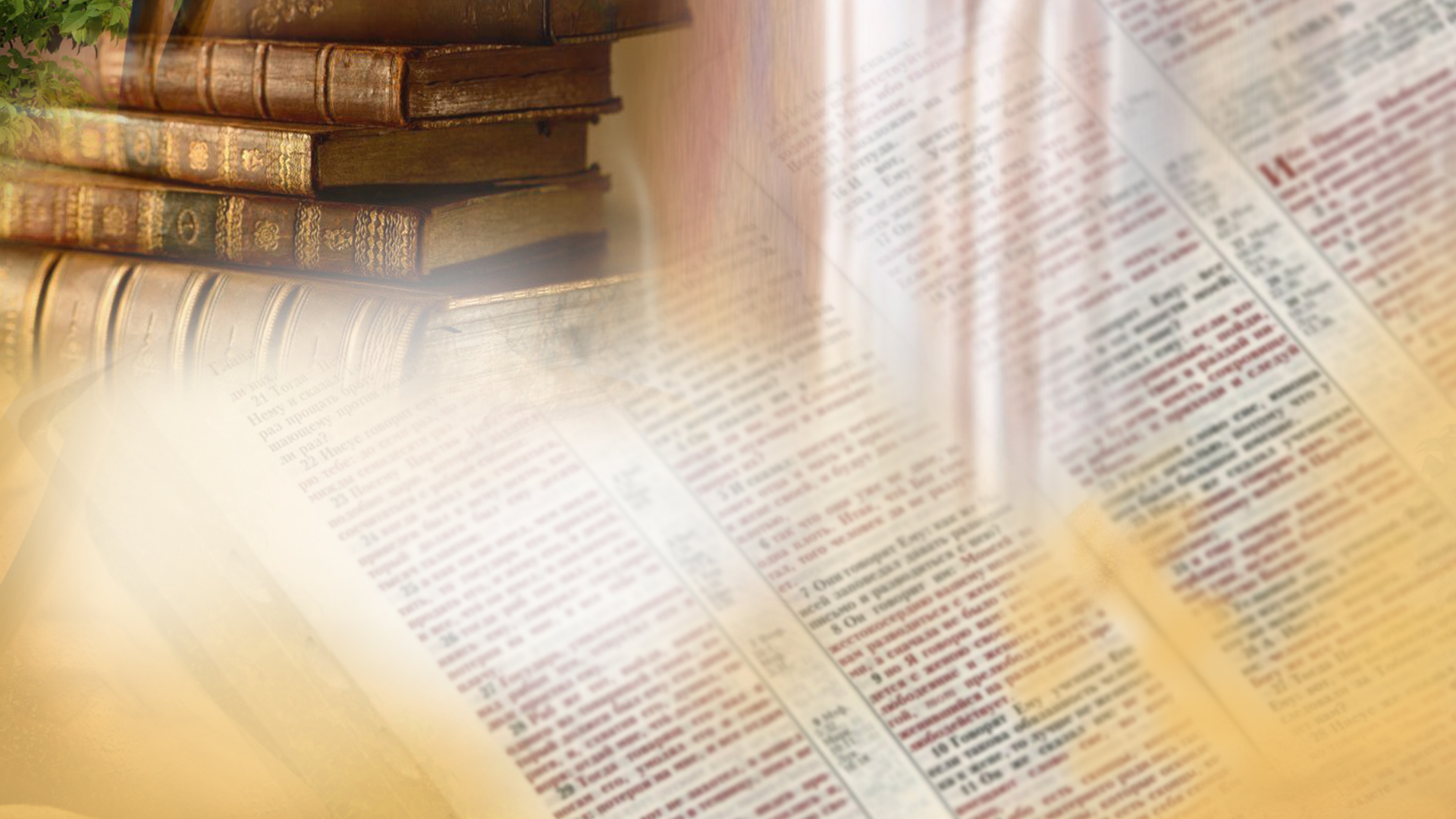 Урок №13
                            Епілог: пізнаючи Ісуса та Його Слово
Дослідження Біблії:
 5. Що саме приваблює людей до Ісуса? В чому секрет духовного зростання і здоров’я?   
                            Івана 12:32, 15:1-11
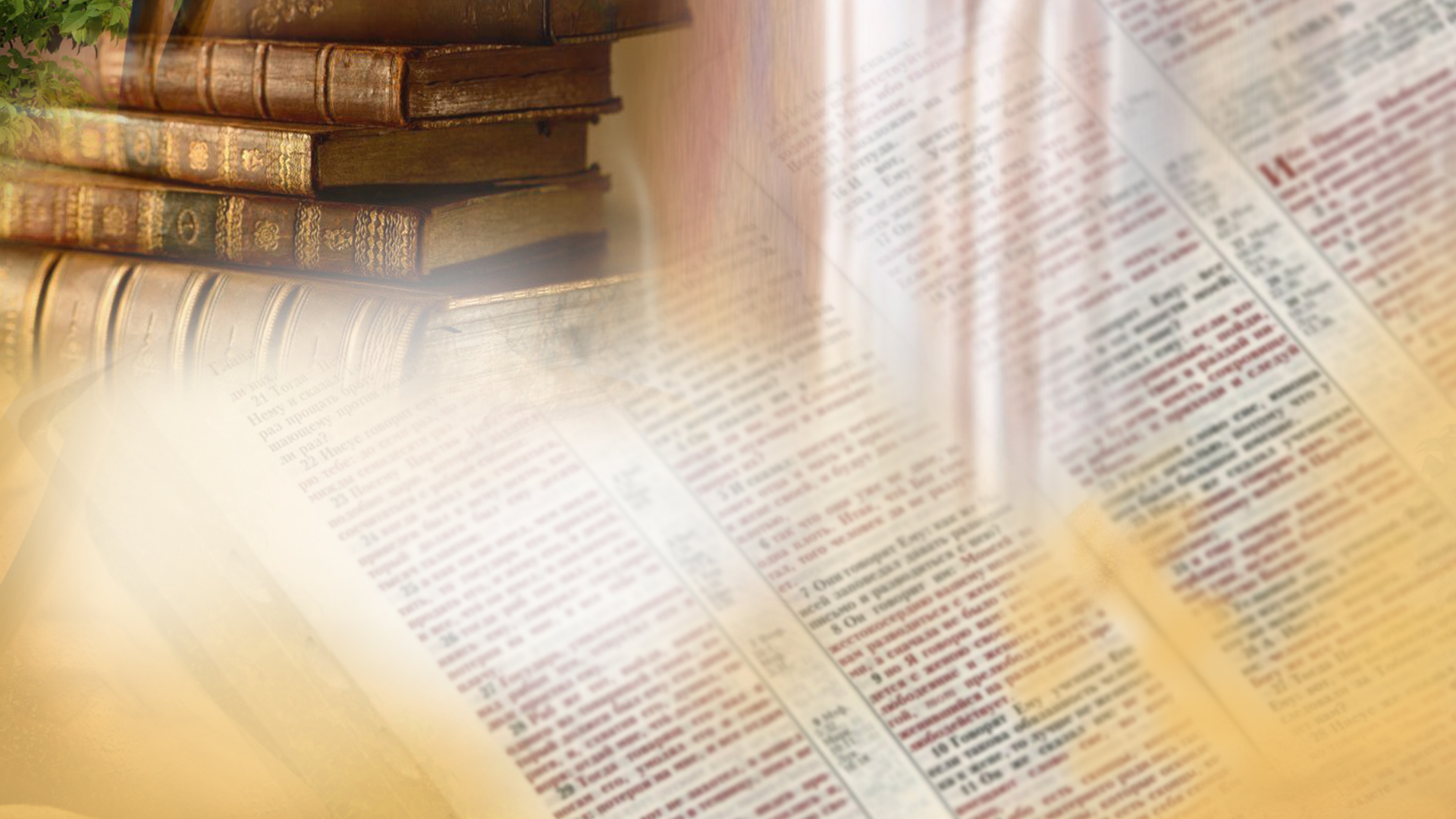 Урок №13
                          Епілог: пізнаючи Ісуса та Його Слово
Актуальність: 
  Чому слова Христа, які ми чуємо і вивчаємо, не стають частиною нашого життя?
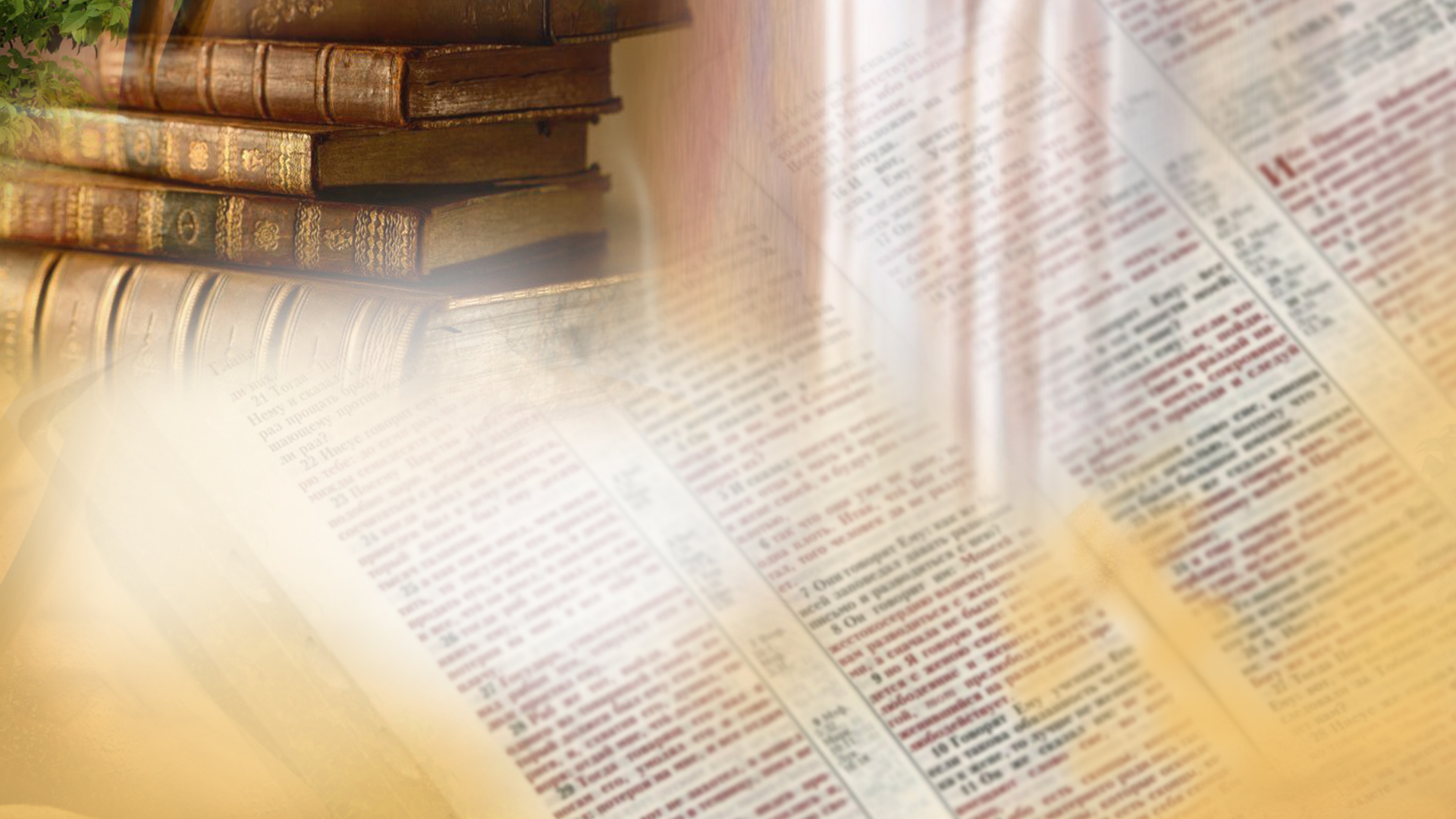 Урок №13
                            Епілог: пізнаючи Ісуса та Його Слово
Практичне застосування:
  Якими практичними кроками слід шукати істину?
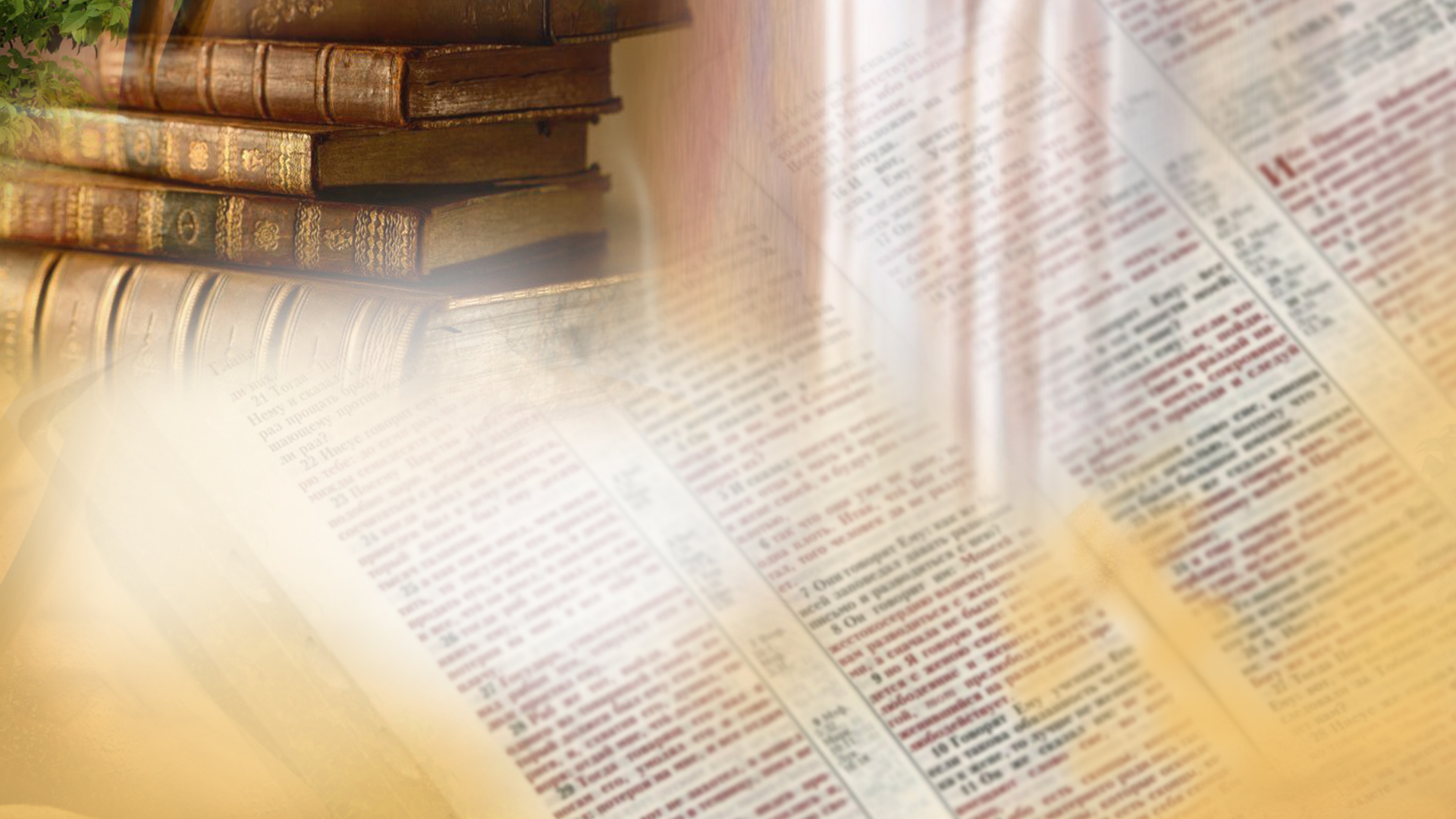 Урок №13
                            Епілог: пізнаючи Ісуса та Його Слово
Висновок:
   Прийнявши світло Ісуса, ми зможемо жити в правді й нести її іншим.
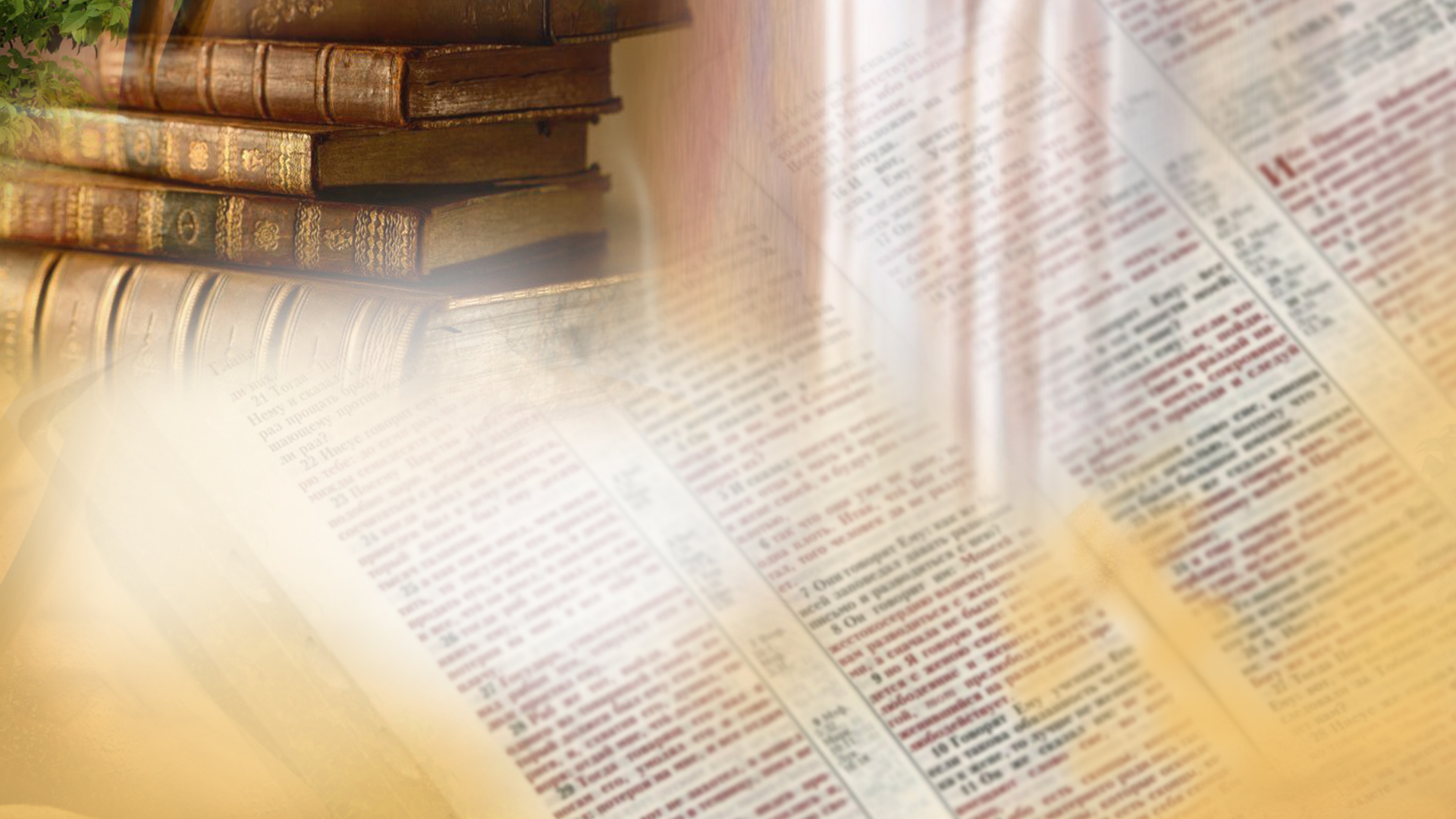 Урок №13
                            Епілог: пізнаючи Ісуса та Його Слово
Домашнє завдання: 
  Поділіться з вашим оточенням тим, що для вас означає особисте пізнання істини?